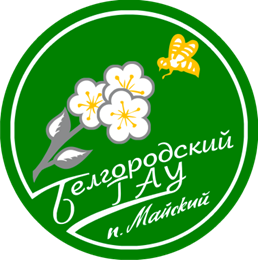 МИНИСТЕРСТВО СЕЛЬСКОГО ХОЗЯЙСТВА РОССИЙСКОЙ ФЕДЕРАЦИИ ФЕДЕРАЛЬНОЕ ГОСУДАРСТВЕННОЕ БЮДЖЕТНОЕ ОБРАЗОВАТЕЛЬНОЕ УЧРЕЖДЕНИЕ ВЫСШЕГО ОБРАЗОВАНИЯ «БЕЛГОРОДСКИЙ ГОСУДАРСТВЕННЫЙ АГРАРНЫЙ УНИВЕРСИТЕТ ИМЕНИ В.Я.ГОРИНА» Исследовательская работа
ИСПОЛЬЗОВАНИЕ ПАТОКИ СВЕКЛОВИЧНОЙ В КАЧЕСТВЕ УЛУЧШИТЕЛЯ ХЛЕБОБУЛОЧНЫХ ИЗДЕЛИЙ
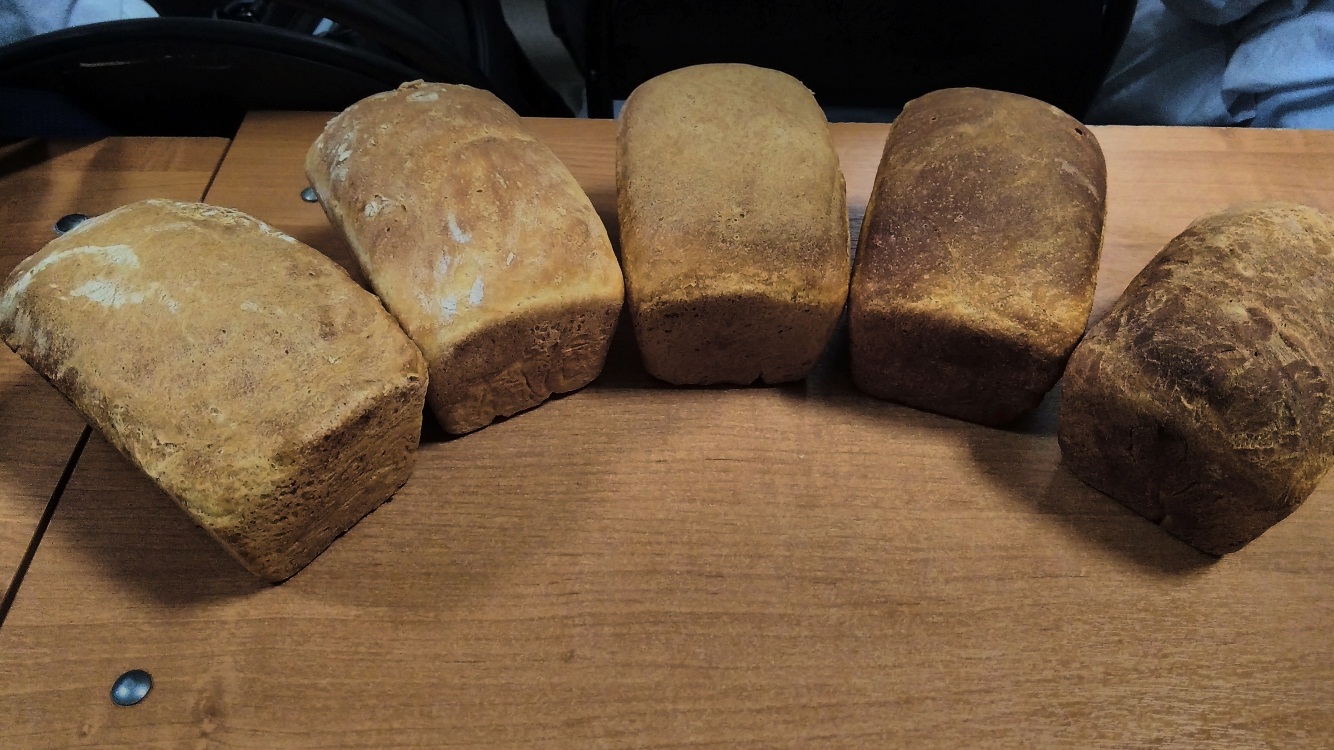 Докладчик:студент 3 года обучениятехнологического факультетаПеревозчиков Николай ВладимировичНаучный руководитель:					Сидельникова Наталья Анатольевна, к.с.-х.н.,
 				заведующая кафедрой технологии производства и переработки сельскохозяйственной продукции
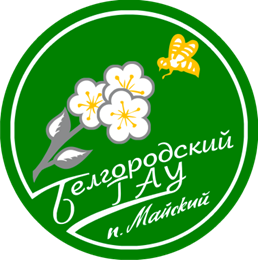 Цель работы
Разработка технологических решений использования патоки в производстве хлебобулочных изделий из пшеничной муки.
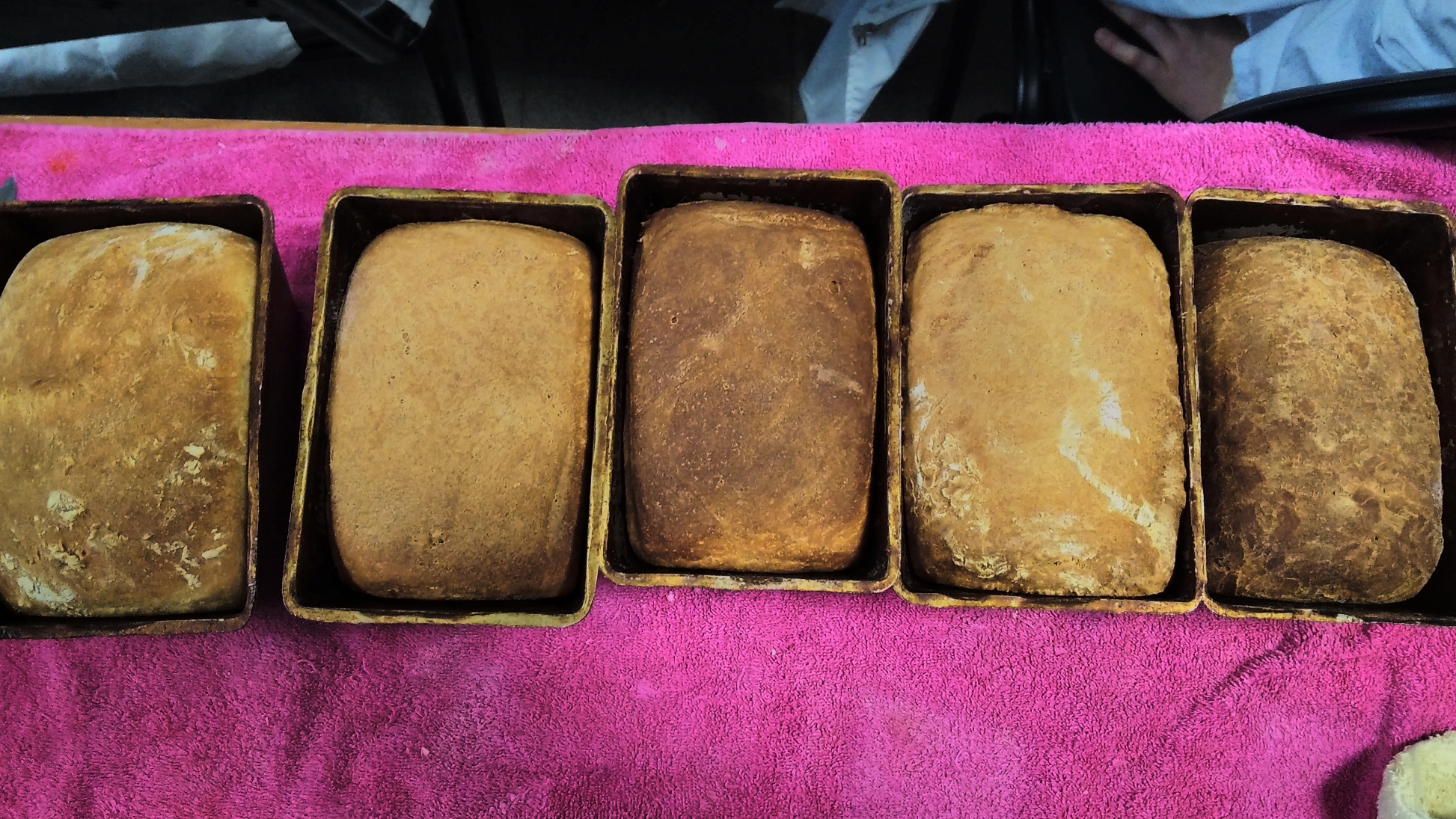 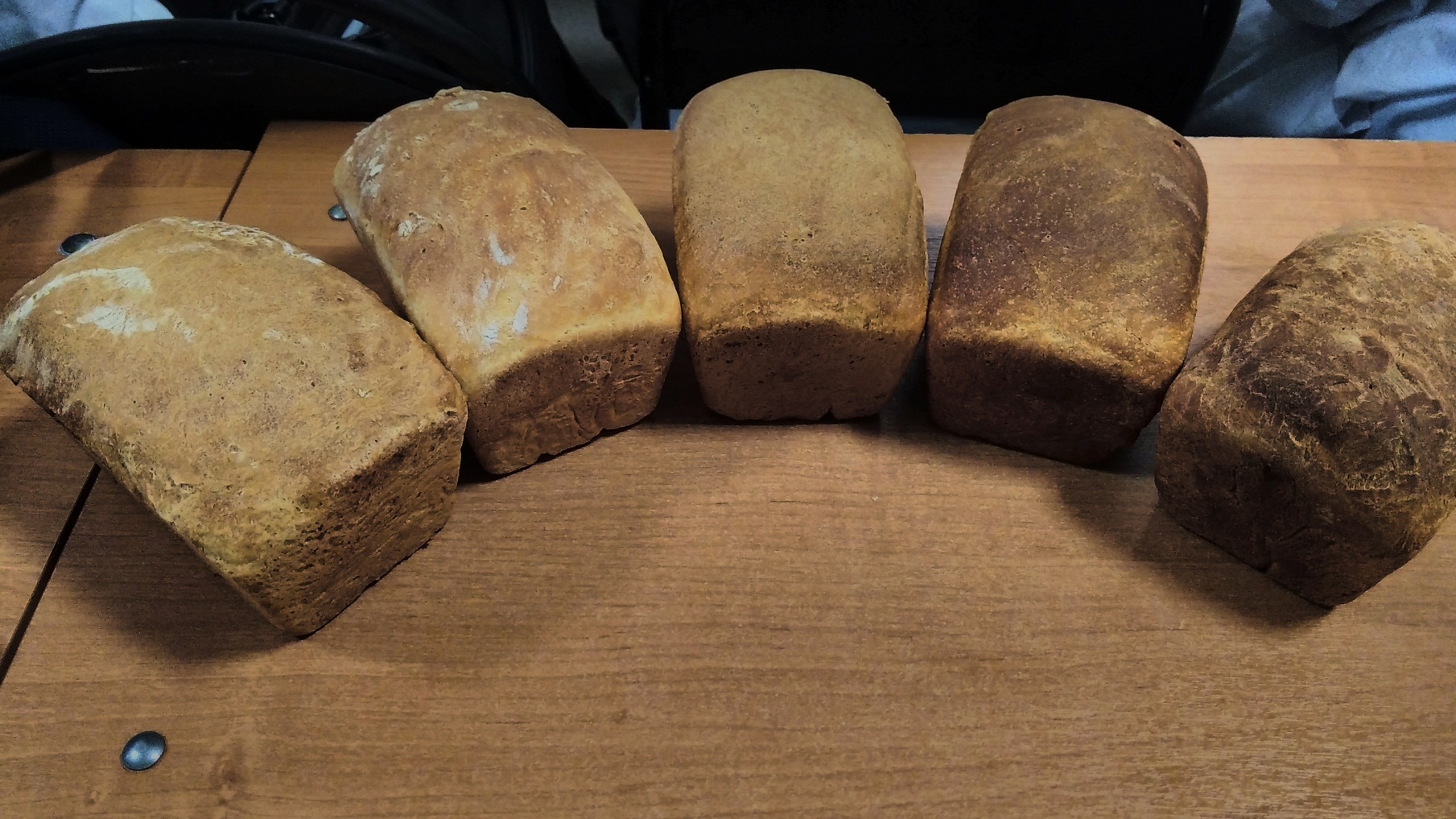 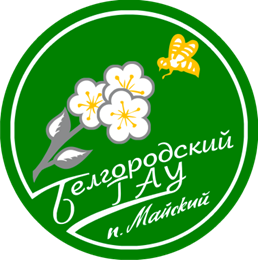 Материалы и методы исследования
Изучение возможности применения патоки свекловичной при производстве хлеба из муки пшеничной высшего сорта проводились в условиях лаборатории технологического факультета кафедры «Технология производства и переработки сельскохозяйственной продукции».
          Объектом исследования являлся хлеб из пшеничной муки, приготовленный в соответствии с ГОСТ Р 52462-2005.
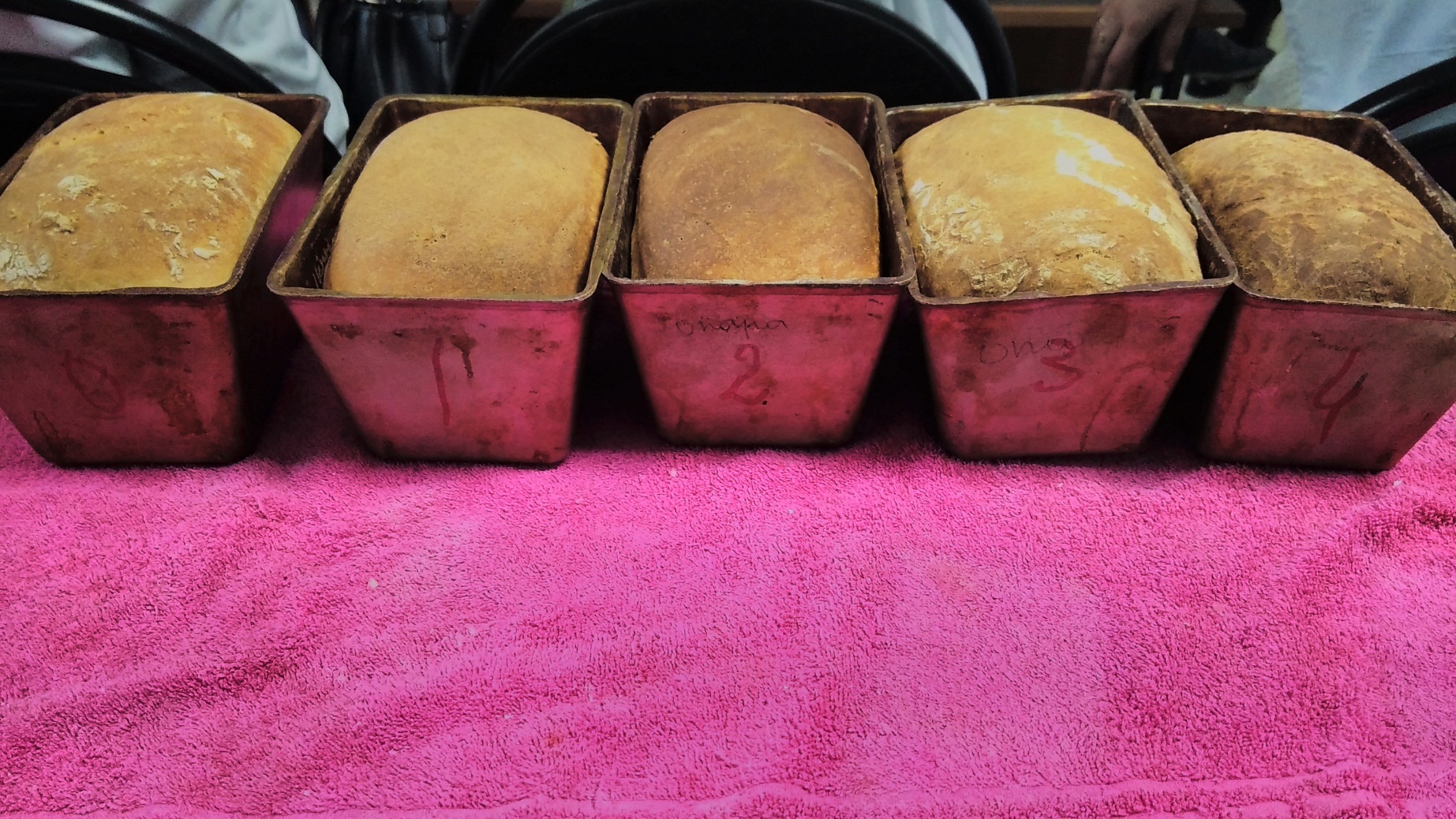 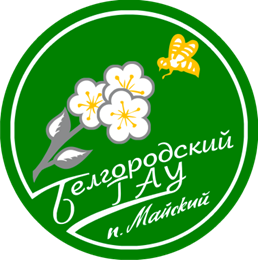 Определение влажности мякиша хлеба выполнялось в соответствии с ГОСТ 21094-75. «Хлеб и хлебобулочные изделия. Методы определения влажности».
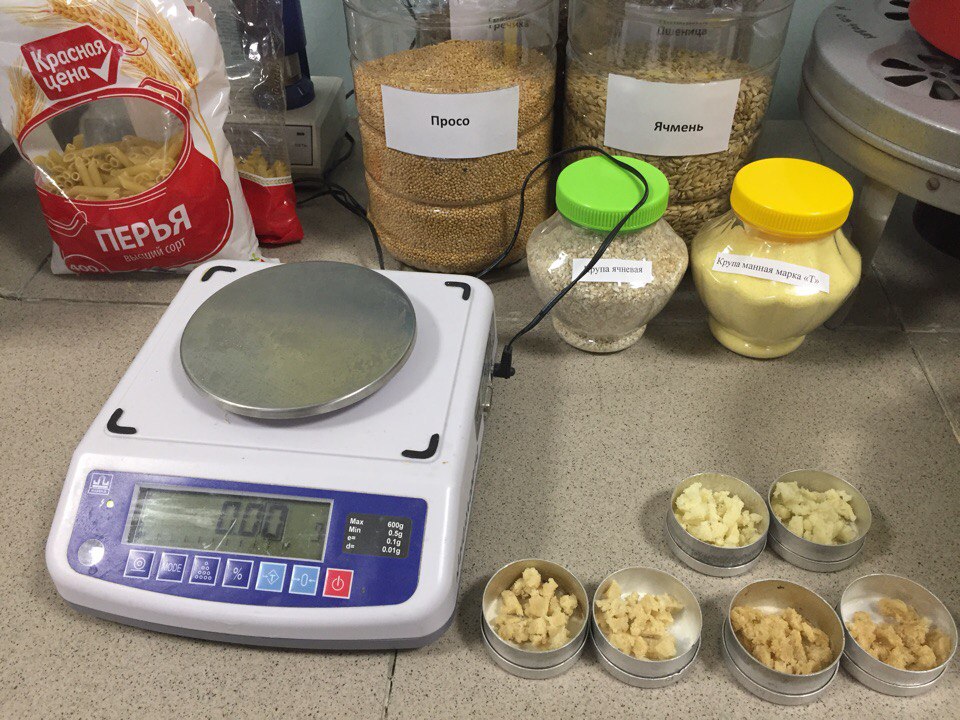 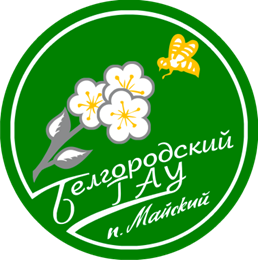 Определение пористости мякиша хлеба выполняли в соответствии с ГОСТ 5669-96. «Хлебобулочные изделия. Метод определения пористости».
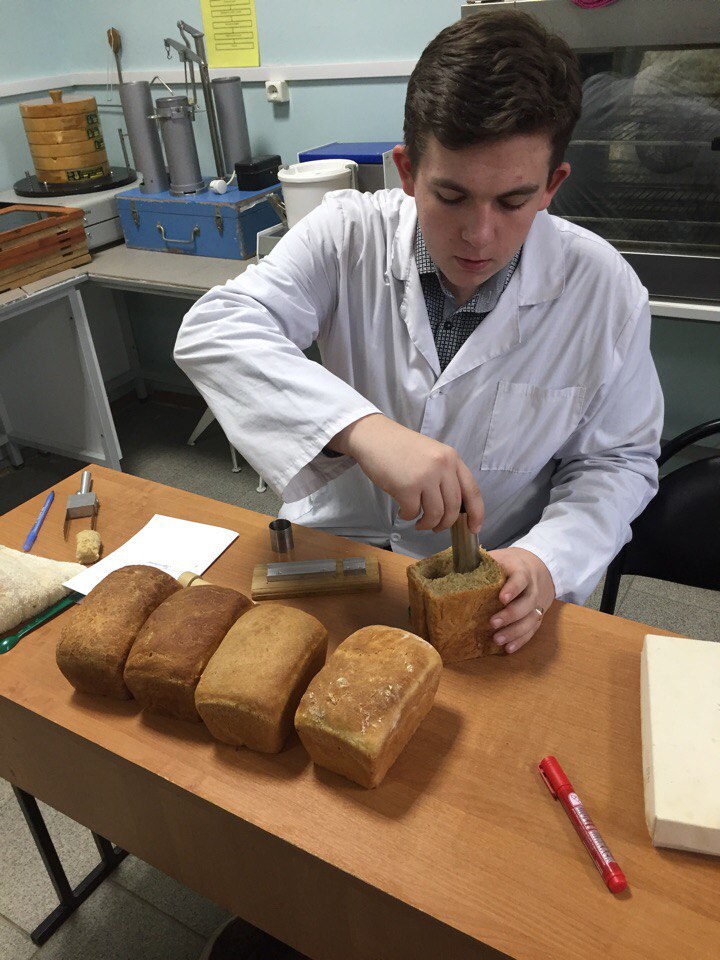 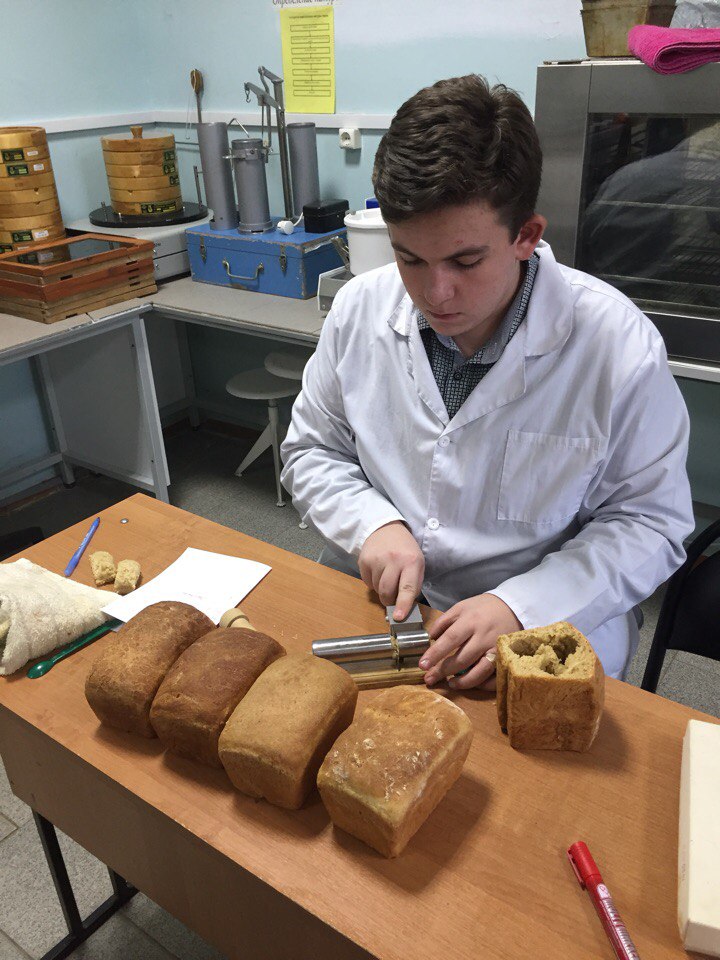 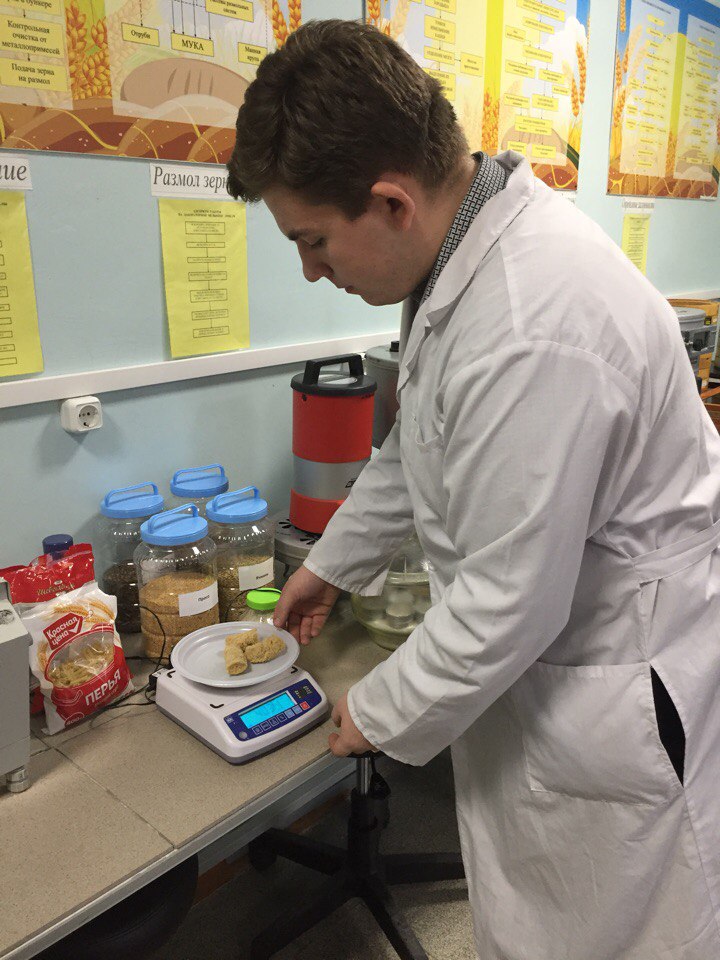 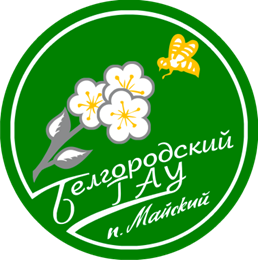 Согласно органолептическим показателям качества хлеб должен отвечать требованиям нормативных документов на данный вид хлеба по таким показателям как: внешний вид, цвет, состояние мякиша, вкус и запах.
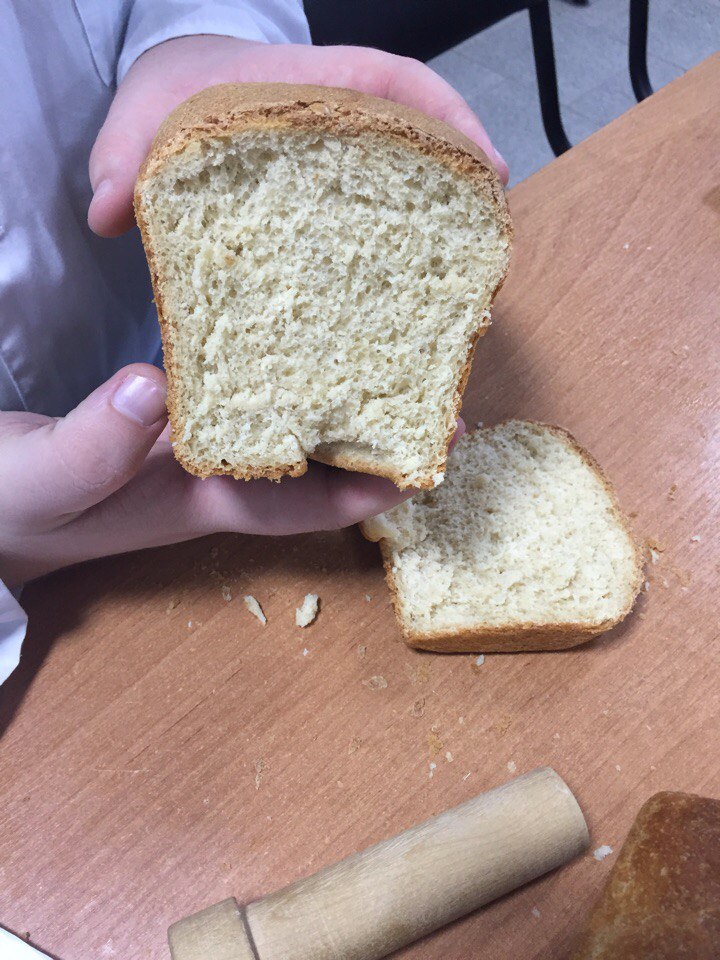 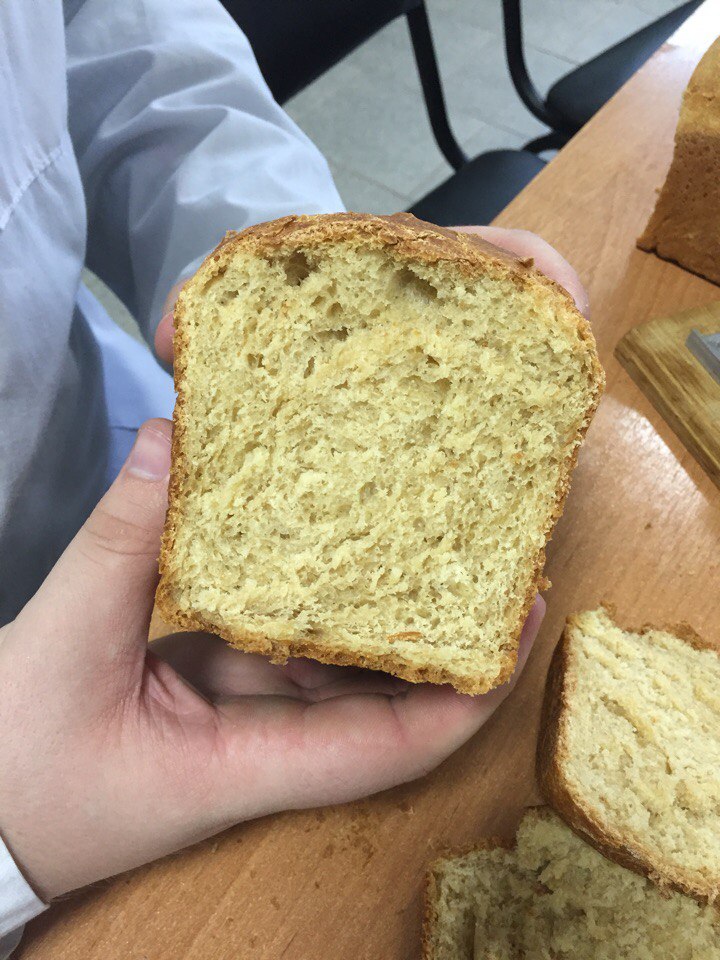 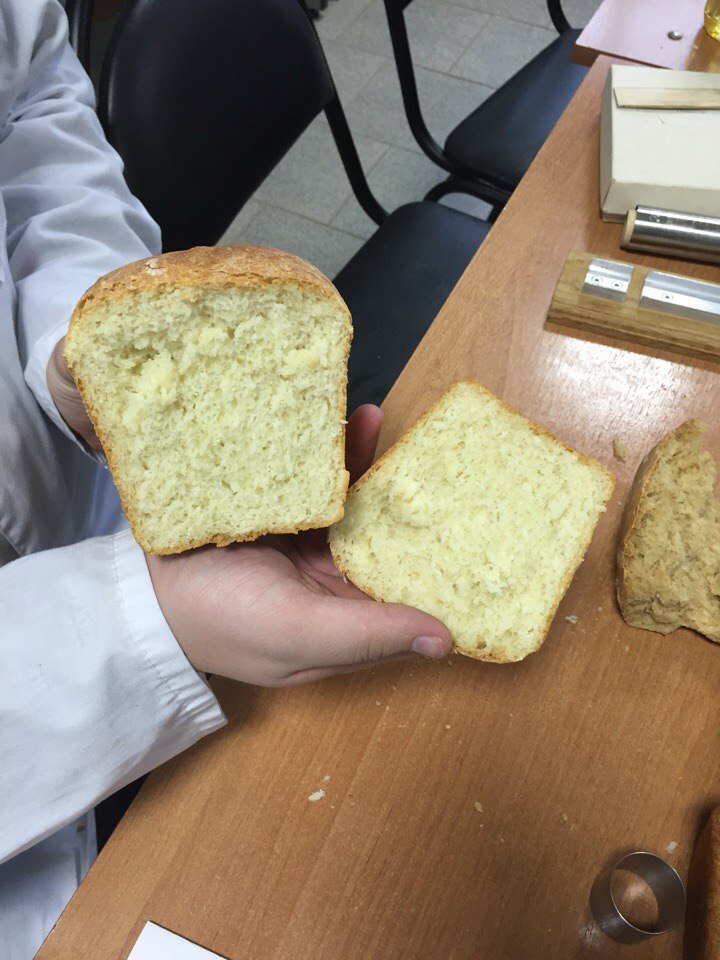 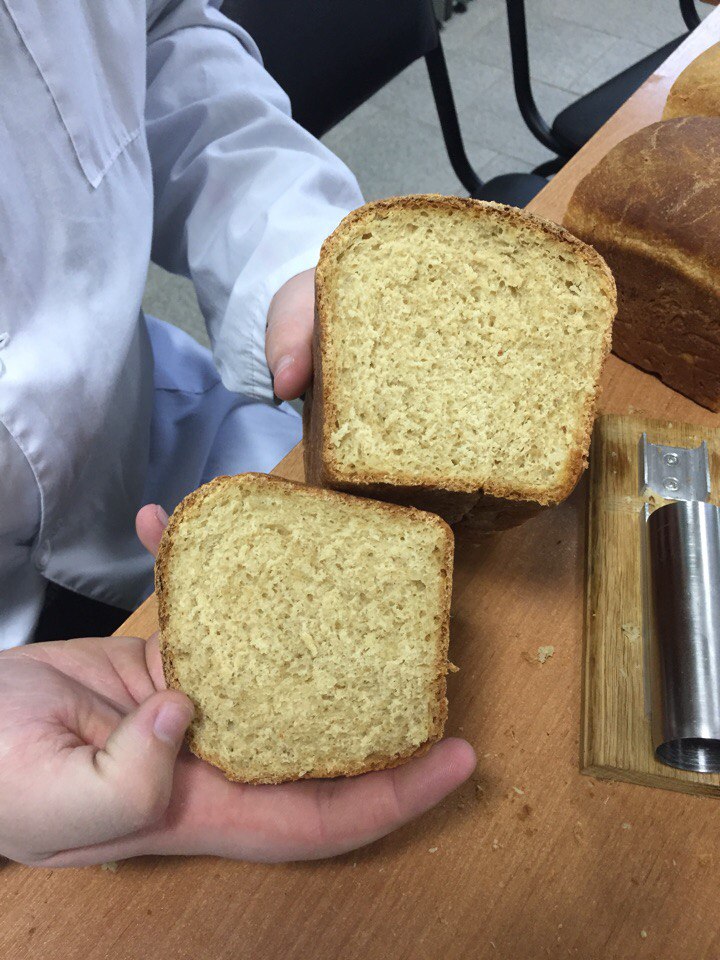 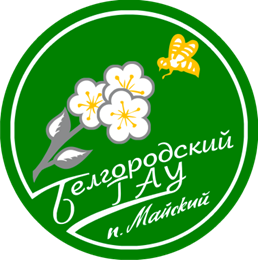 Проектное предложение
Усовершенствовать технологию производства хлеба из пшеничной муки путем изменения рецептуры. Новая рецептура предполагает замену сахара на патоку.
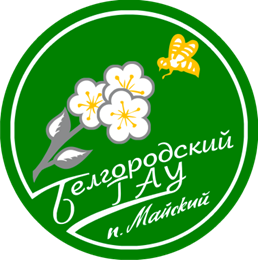 Схема опыта
В ходе исследований было произведено 5 пробных лабораторных выпечек хлеба. Контроль  включал в себя выпечку хлеба по стандартной рецептуре, используемой в хлебопекарном производстве ПОБ «Октябрьский хлебокомбинат». Опытные варианты отличались по процентному внесению сахара и патоки.

Таблица 1.
Схема опыта по изучению влияния патоки свекловичной на качество хлеба из муки пшеничной высшего сорта
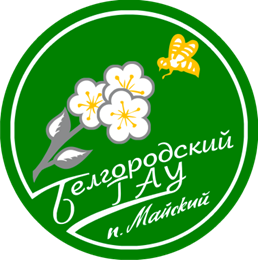 Таблица 2.
Органолептические и физико-химические показатели испытуемых образцов хлеба
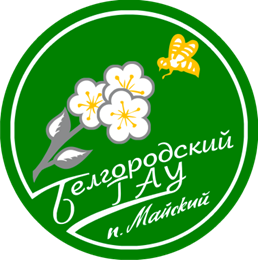 Результаты исследований
В результате проведенных опытов были получены следующие данные : 
1.Внесение патоки свекловичной в количестве 2,0%, 3%, 4% от массы муки положительно повлияло на органолептические показатели: цвет изделия, толщина стенок пор; физико-химические показатели: пористость, эластичность мякиша и объемный выход.
2. Самым лучшим оказался опытный вариант №3 с внесением свекловичной в количестве 3,0%. Цвет мякиша золотисто-желтый, поры выравненные, приятный аромат; пористость увеличилась на 2,3 %, объемный выход на 9%. 
3. Внесение патоки  свекловичной в количестве 5,0% от массы муки положительно влияет на физико-химические показатели качества, однако по органолептическим показателям данный  вариант опыта уступал остальным: цвет мякиша темно-коричневый, сильно-выраженный свекловичный запах, поверхность корки с небольшими надрывами, объемный выход составил 336 см 3.
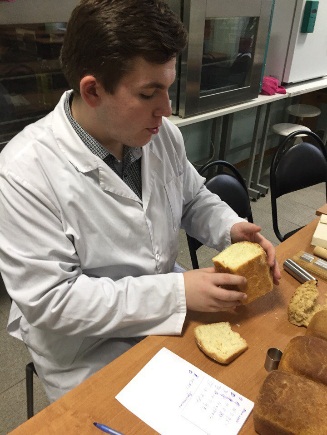 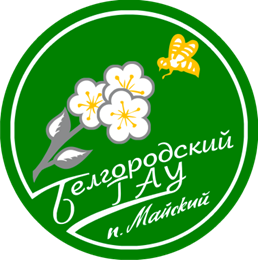 4. Использование патоки позволяет увеличить пищевую и энергетическую ценность продукта, содержание витаминов, содержание важных кислот - пирролидон-карбоновой, глутаминовой, аспарагиновой, а так же макроэлементов – железо, кальция, магния, натрия, калия, фосфора. 


Таблица 3.
Энергетическая ценность хлеба с добавлением патоки









Как мы видим из данных таблицы, содержание жиров увеличилось на 13%, углеводов на 27%, энергетическая ценность увеличилась на 23%.
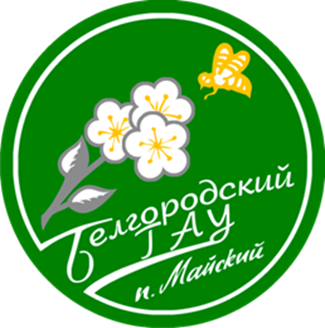 Таблица 4 – Себестоимость 100 кг продукции
Расчет цены хлеба (контроль)
Расчет цены хлеба (опытный вариант №3)
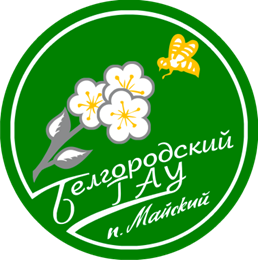 Заключение
Исследования по изучению возможности применения патоки свекловичной при производстве хлеба из муки пшеничной высшего сорта позволяют сделать следующие выводы:
1.	Применение патоки свекловичной в количестве от 2,0 до 4,0% от массы муки при производстве хлеба из муки пшеничной высшего сорта способствует улучшению как органолептических, так и физико-химических показателей качества хлебобулочных изделий. 
2.	Самым оптимальным вариантом по органолептическим и физико-химическим показателям качества является хлеб с включением патоки в количестве 3 % к массе муки.
3.	Включение в рецептуру патоки позволяет увеличить пищевую и энергетическую ценность хлеба.
4.	Применение патоки предоставляет значительные возможности для создания новых видов хлебобулочных продуктов.
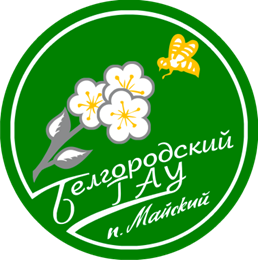 Список литературы

Сидельникова Н.А. Показатели качества зерновых культур / Н.А.Сидельникова // Современные проблемы науки и образования.- 2014. Статья ВАК.
Сидельникова Н.А. Мониторинг технологических свойств зерновых культур / Н.А.Сидельникова // Современные проблемы науки и образования.- 2015.-№2. Статья ВАК.
Шмайлова Т.А. Использование фитопорошков в хлебопечении /Шмайлова Т.А., Сидельникова Н.А Актуальные проблемы и пути их решения в производстве, хранении и переработке сельскохозяйственной продукции: материалы научно-практической конференции (г. Ставрополь, 19-20 ноября 2015 г.) / Ставропольский государственный аграрный университет. – Ставрополь: АГРУС Ставропольского гос. Аграрного ун-та, 2015. - с. 33-36. 
Сидельникова Н.А. Перспективы использования фитопорошков для улучшения технологических свойств муки/ Сидельникова Н.А., Шмайлова Т.А.// Международный научно-исследовательский журнал «Успехи современной  науки и образования».- №12, Том 9. 2016.- с.91-96. Статья ВАК.
Сидельникова Н.А. Использование фитопорошков в хлебопечении/ Сидельникова Н.А, Шмайлова Т.А.,Смирнова В.В.// Проблемы и решения современной аграрной экономики: материалы XXI Международной научно-производственной конференции (п.Майский, 23-24 мая 2017 года): в 2 т. Т.1 – п.Майский: Издательство ФГБОУ ВО Белгородский ГАУ, 2017. –с.193-194.
Ауэрман, Л. Я. Технология хлебопекарного производства [Текст] : учеб. пособие / Л. Я. Ауэрман. – М.: Профессия, 2003. – 415 с.
Баулина, Т. В. Характеристика хлебобулочных изделий для функционального питания [Текст] / Т. В. Баулина, Т. В. Шленская // Кондитерское и хлебопекарное производство. – 2011. – №3. – С. 16.
Бегеулов, М. Ш. Эффективность использования побочных продуктов переработки растительного сырья в хлебопечении [Текст] / М.Ш. Бегеулов, Е.О. Кармашова // Известия ТСХА. – 2014 г. - № 5. - С. 73-76.
Васюкова, А. Т. Современные технологии хлебопечения [Текст]: учеб. пособие / А. Т. Васюкова, В. Ф. Пучкова. -  Изд. 2-е. – М.: Издательско-торговая корпорация Дашков и К, 2008. – 204 с.
Власова, М. В. Формирование потребительских свойств и повышение сохраняемости хлеба из пшеничной муки, обогащенного грибными порошками [Текст] / М. В. Власова //Автореферат диссертации на соискание учетной степени кандидата технических наук, 18 октября 2011 г. – Москва, 2011. – С. 89-96.
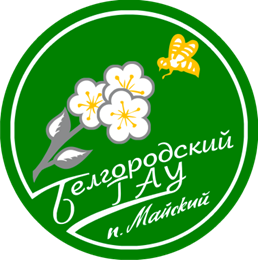 Спасибо за внимание!